Моя будущая профессия
Презентацию  по технологии выполнила ученица  10 класса МАОУ «Бизинской СОШ»  Трофимова Мария
Учитель: Бобова Марина Викторовна
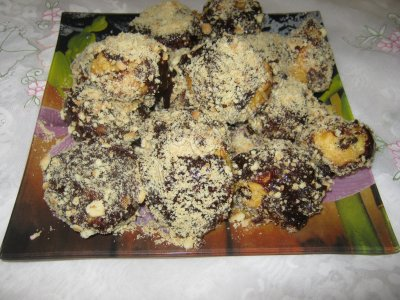 Кондитер — это профессиональный повар, создающий кондитерские изделия, десерты, и другую запечённую еду. Представителей этой профессии можно встретить в крупных отелях, ресторанах и пекарнях. Реже кондитером называется человек, чей бизнес связан с продажей кондитерских изделий.
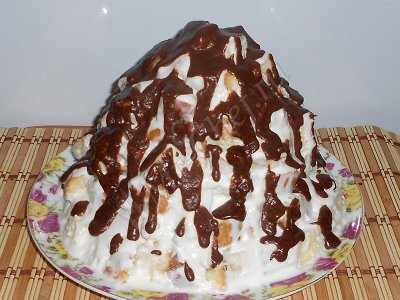 Кондитер занимается приготовлением различных видов теста, начинок, кремов по заданной рецептуре. Выпекает и украшает продукцию. Это высококачественные, разнообразного вида, вкуса и аромата пищевые продукты. Большая часть работ выполняется вручную с помощью специальных инструментов, превращая профессию кондитера в искусство.
Помимо этого кондитер обязан знать сроки и условия хранения ингредиентов и готовых продуктов.
Готовит кондитерские изделия на кондитерских фабриках и в специализированных цехах хлебозаводов.
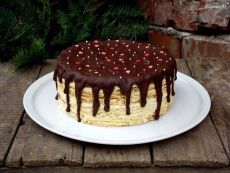 Готовит по рецептуре разные виды теста, кремов, начинок. Замешивает, сбивает, раскатывает и разделывает тесто, формирует из него нужные изделия (торт, пирожное, печенье и др.), выпекает их до готовности. Наполняет пирожные и торты кремом, помадкой, шоколадом, взбитыми сливками и пр. Проверяет вес готовых изделий, что помогает определить, правильно ли была соблюдена рецептура.

Также кондитер составляет меню, формирует заявки на продукты, полуфабрикаты, следит за качеством продукции.
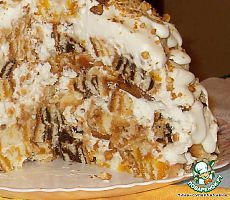 Личные качества:

Творческий подход к делу, аккуратность, крепкое здоровье, развитая вкусовая память.

Требования:

Для деятельности необходимы тонкая вкусовая и обонятельная чувствительность, тонкое цветоразличение, хорошая зрительно-двигательная координация (на уровне движений рук). Он должен прекрасно разбираться в продуктах, их составе, ингредиентах, владеть всеми секретами работы оборудования.
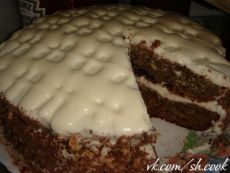 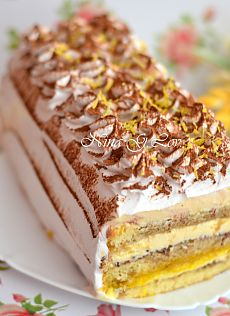 Образование:

Среднее: специальности Кондитер сахаристых изделий, Повар-кондитер, Технология продуктов общественного питания.
 

Области применения профессиональных знаний:


- предприятия общественного питания (рестораны, кафе, столовые, буфеты, чайные, закусочные);

- медицинские учреждения (больницы, санатории, оздоровительные лагеря);

- образовательные учреждения (школы, детские сады, институты, колледжи, техникумы, училища);

- фабрики-заготовочные, фабрики-кухни, комбинаты полуфабрикатов;

- магазины-кулинарии.
Медицинские противопоказания:

Работа не рекомендуется людям, имеющим аллергические реакции на пищевые продукты и заболевания: органов дыхания (бронхиальная астма, хроническая пневмония и др.); сердечно-сосудистой системы (гипертония, сердечная недостаточность и др.); почек и мочевых путей (нефрит, почечная недостаточность и др.); опорно-двигательного аппарата, ограничивающие подвижность рук; нервной системы (менингит, миелит и др.); органов зрения (значительное понижение остроты зрения и цветоразличения); кожи с локализацией на кистях рук (дермотиты, экзема и др.).
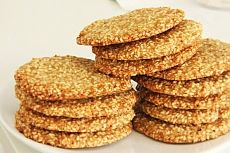 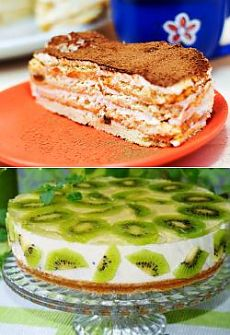 Спасибо за внимание
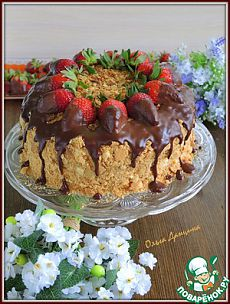 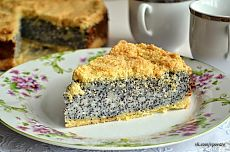